How to valorize organic wasteReusing, Reducing, Recycling
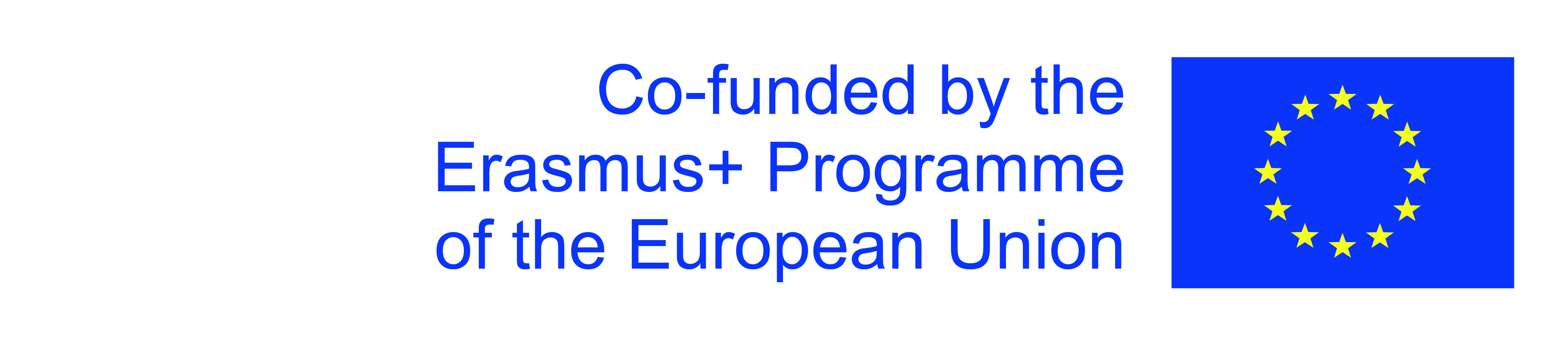 Lab. activity
1 - 1/2 hour cooking of vegetables for a soup

After this first activity, they have organic waste residue

Use of waste for new creative and sustainable recipies
Didactical activity in the classroom
Visual (mind) map (using keywords)
Problem:
Wine by-products (skins, stems so on) trasformed in business opportunities
Fashion
Automotive
Cosmetics
Pharma
Grape Leather
Car interiors
Anti-ageing products
Anti-wrinkle
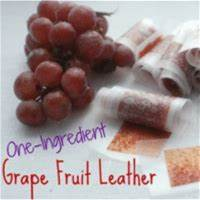 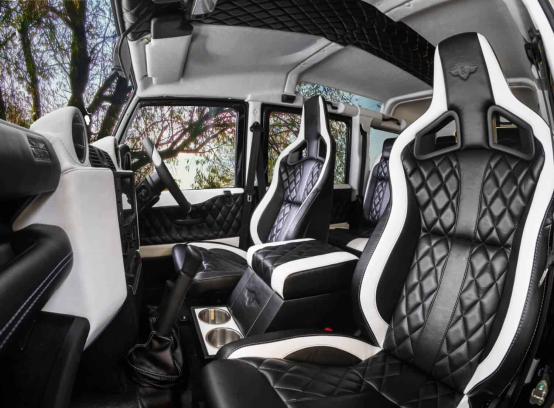 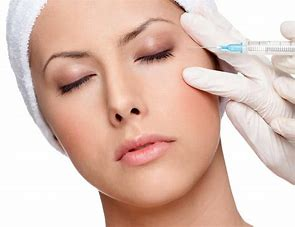 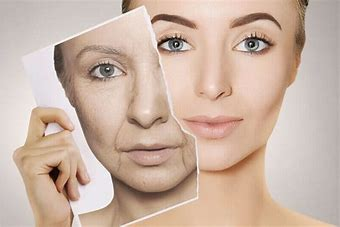